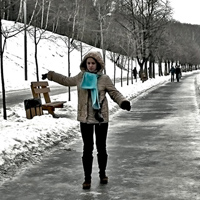 Урок физики в 7 классепо теме: «Сила трения»
Муниципальное бюджетное общеобразовательное учреждение  «Туруханская средняя школа №1», учитель физики Хадаева Е.Ю.
Школа: Муниципальное бюджетное общеобразовательное учреждение  «Туруханская средняя школа №1» 
Учебный предмет: физика 
Класс:   7 
Учитель: Хадаева Евгения Юрьевна
УМК:  Перышкин А.В., Гутник Е.М, Физика, 7 класс
Тема урока:  «Сила трения».
Тип урока: Урок изучения нового материала
Эпиграф к уроку:
- Человек рожден для мышления и действий.
Афоризм древних греков и римлян
Способности, как и мускулы, растут при тренировке.
                                                                                                        Отечественный геолог и географ   В. А. Обручев (1863–1956)
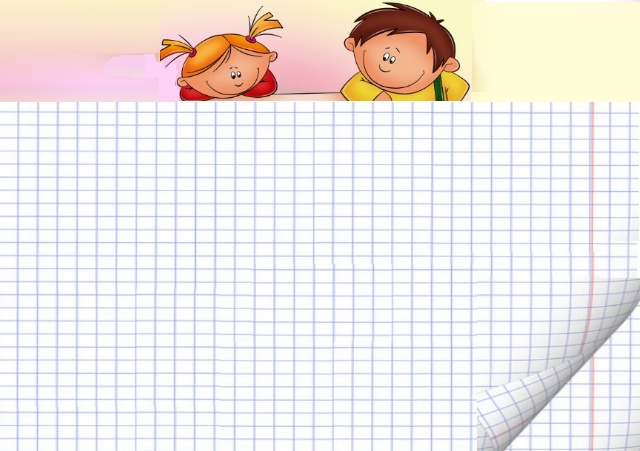 Кроссворд
Эпиграф к уроку:
- Человек рожден для мышления и действий.
Афоризм древних греков и римлян
Способности, как и мускулы, растут при тренировке.
                                                                                                        Отечественный геолог и географ   В. А. Обручев (1863–1956)
1
Н
Ь
Ю
Т
О
Н
Д
Е
Ф
О
Р
М
А
Ц
И
Я
2
3
В
Е
С
4
Д
И
Н
А
М
О
М
Е
Т
Р
5
С
И
Л
А
6
Т
Е
Л
О
Тема урока:
Сила трения
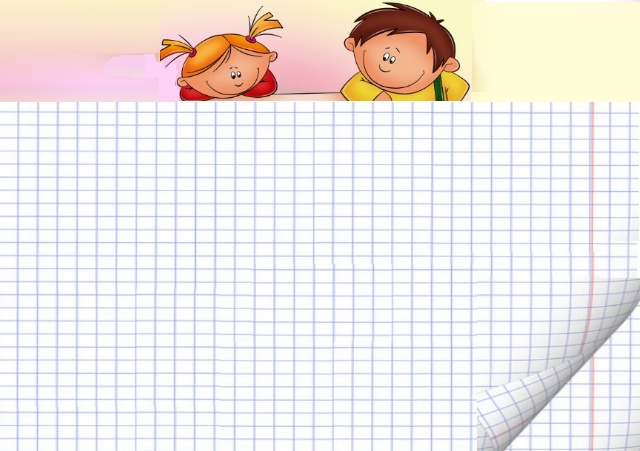 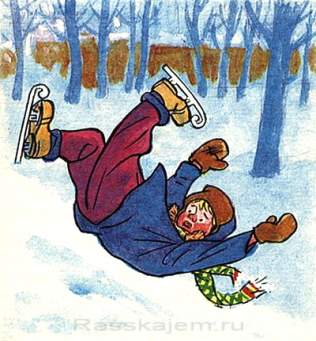 На горке.
Николай Носов
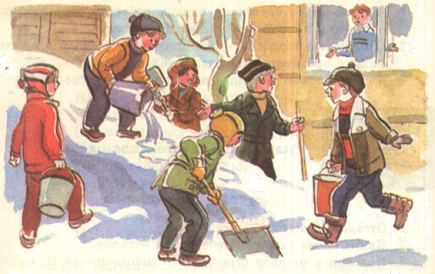 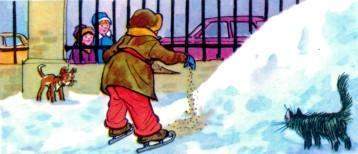 Что мы хотим узнать на уроке:
Что такое сила трения?
Какие виды силы трения бывают?
Почему возникает сила трения?
Куда направлена сила трения?
Откройте учебник, параграф 32-33 ,стр. 90. Простым карандашом промаркируйте текст, найдите ответы на вопросы
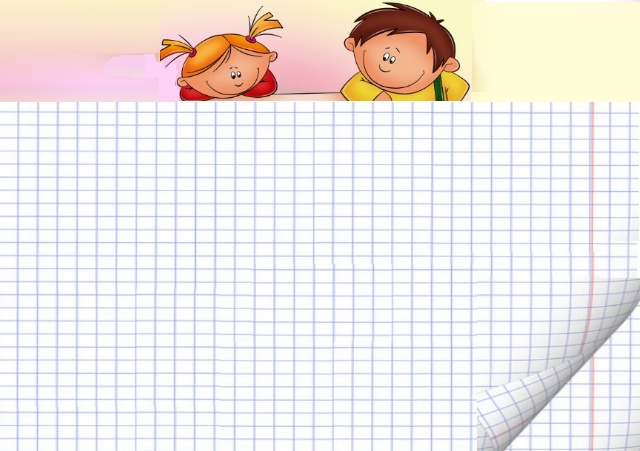 Взаимодействие, возникающее в месте соприкосновения тел,  и  препятствующее их относительному движению, называется трением. Силу характеризующую это взаимодествие, называют силой трения.
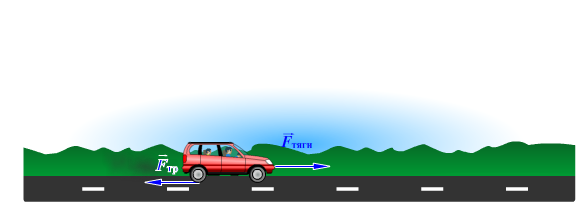 Причины трения
Взаимное притяжение молекул 
соприкасающихся 
тел
Шероховатость 
поверхностей 
соприкасающихся 
тел
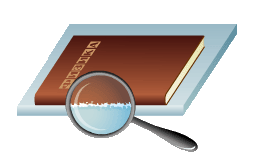 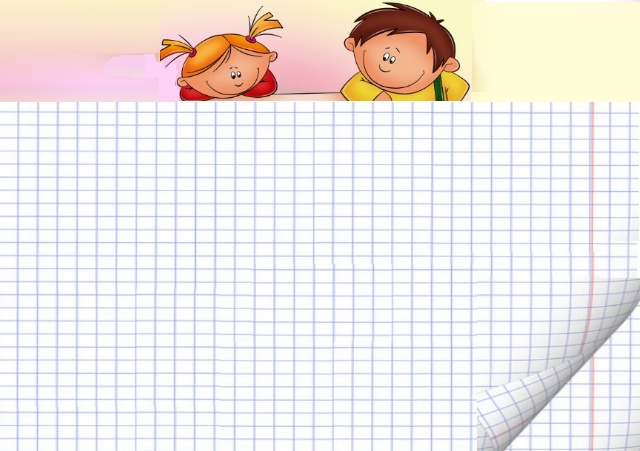 Три     вида    трения
Трение покоя
Трение скольжения
Трение качения
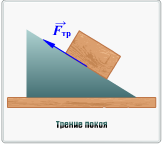 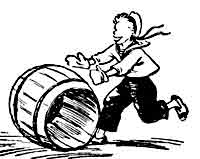 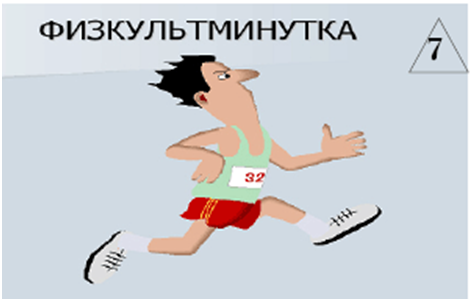 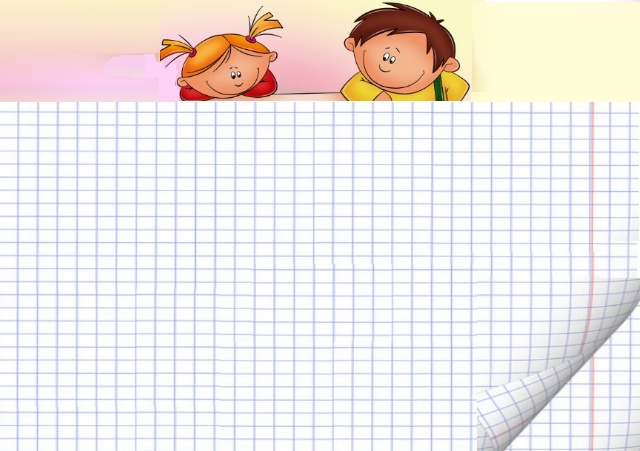 всегда направлена в сторону,                противоположную  движению тела  
Зависит:

?
Особенность  силы трения: !
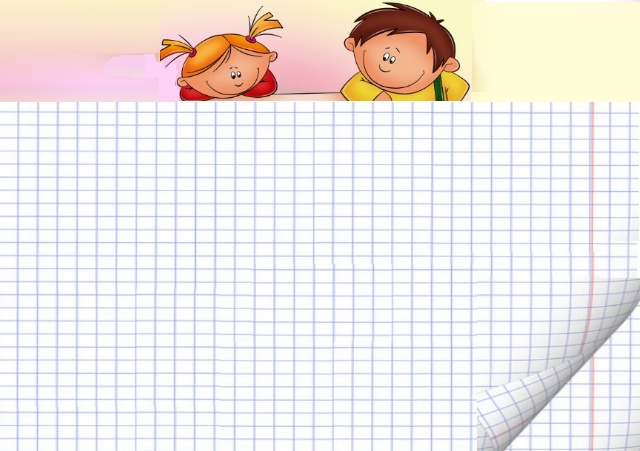 Задания   группам:
1 ряд:  Сравните  силы: трения покоя, скольжения, качения.  
2ряд:  Изучите зависимость силы трения скольжения от рода трущихся поверхностей
   3 ряд:  Изучите зависимость силы трения
   скольжения  от силы давления и независимости   от  площади  трущихся  поверхностей.
Выводы групп:
Сила трения качения всегда меньше силы трения скольжения.
Сила трения скольжения зависит от рода трущихся поверхностей. Чем шероховатей поверхность, тем сила трения больше. 
Чем больше сила, прижимающая тело к поверхности, тем больше возникающая при этом сила трения.
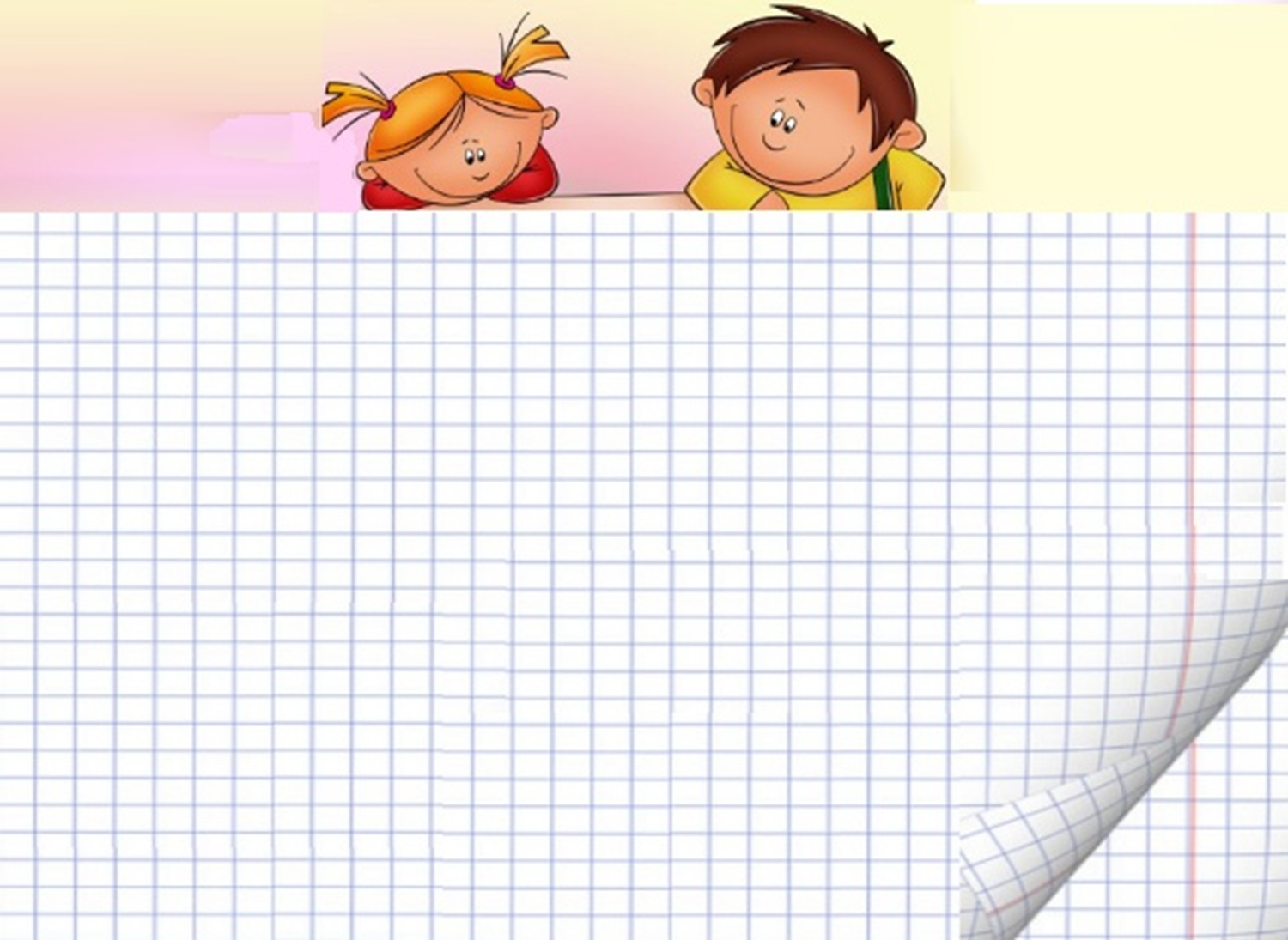 Проверь  себя!
Возьмите ручку и обведите правильный вариант ответа
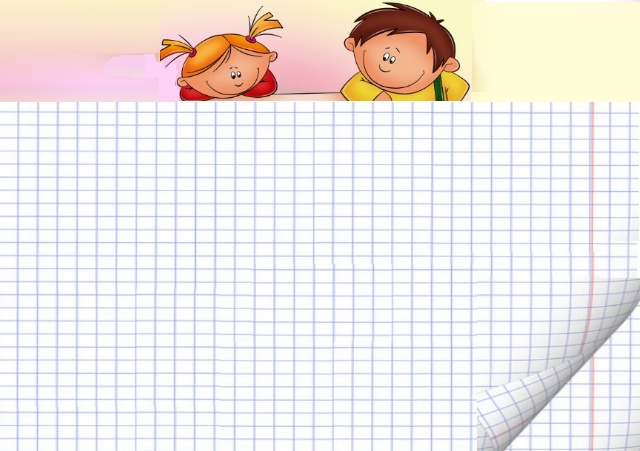 Поставим оценку:
Критерии оценок:
оценка «5» за 5 верных ответов
оценка «4» за 4 верных ответа
оценка «3» за 3 верных ответа
Вспомним!
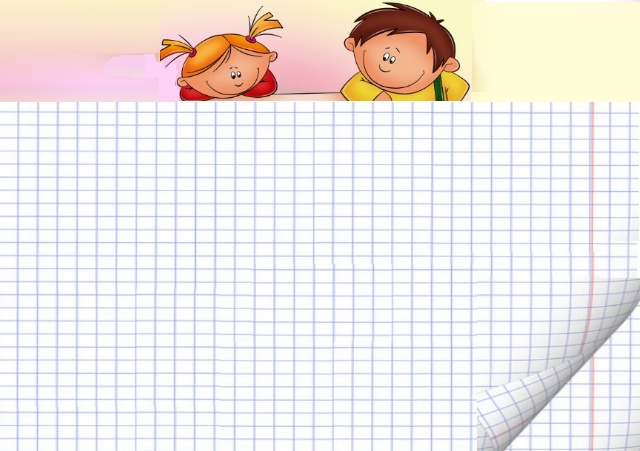 Какие вопросы вы задавали 
себе в начале урока?
Что такое сила трения?
Какие виды силы трения бывают?
Почему возникает сила трения?
Куда направлена сила трения?
Домашнее задание:
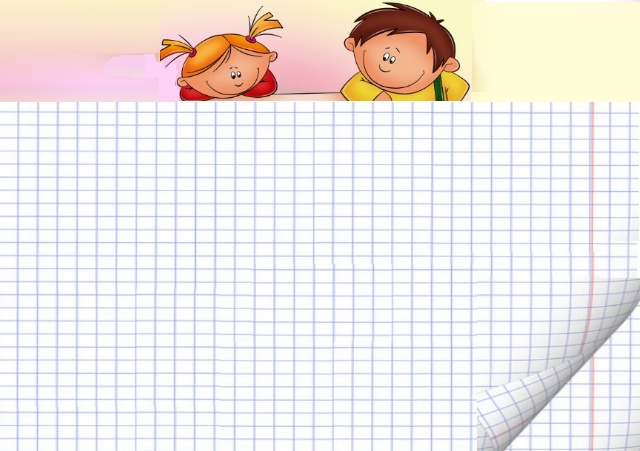 На «3» параграф 32-33, отвечать на вопросы 

На «4» задание на «3» + тв.задание подобрать и объяснить пословицы и поговорки о трении.

На «5»Задание на «3» + пофантазируйте и напишите дома физическую сказку
 «Как я жил без силы трения» или нарисуйте  рисунок «Мир без силы трения»
Самооценка: 
Возьмите лист 
самооценки
 и ответьте 
на вопросы.
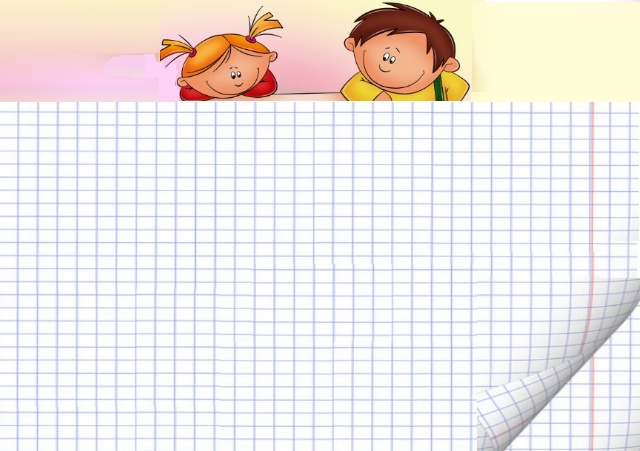 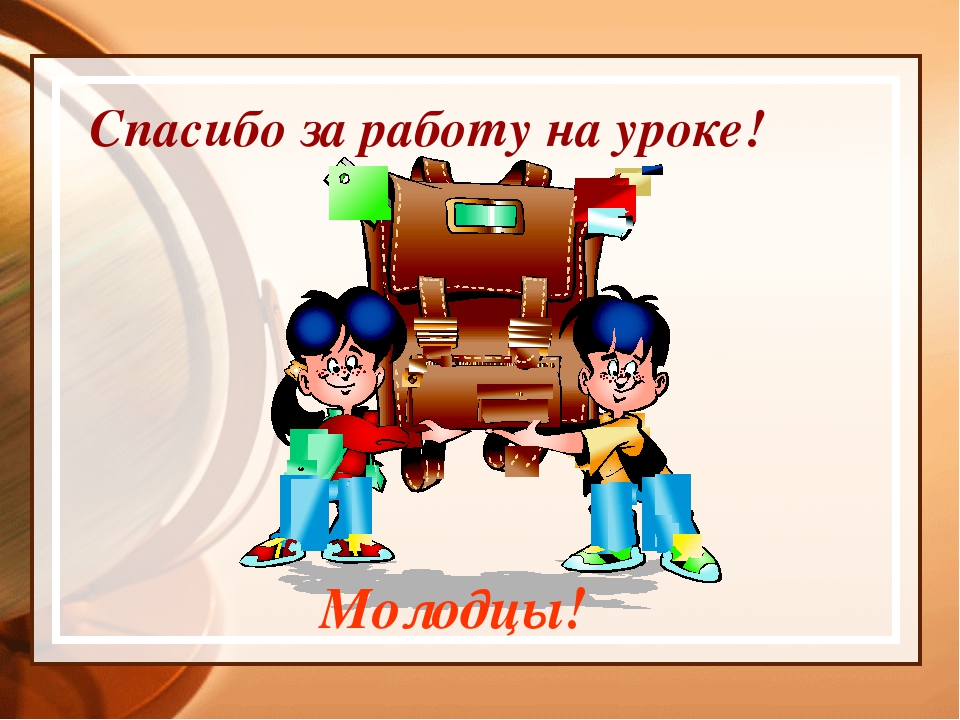